State aid rules
Ole Damsgaard, Joint Secretariat 
November 23rd, 2017 - Copenhagen, Denmark
What is state aid?
“Any aid granted by a Member State…which distorts competition by favouring certain undertakings or the production of certain goods shall…be incompatible with the internal market”
EU Treaty, Article 107
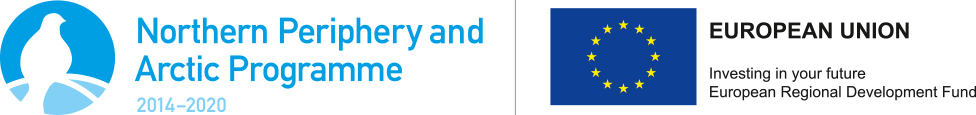 [Speaker Notes: Article 107 does not define what an aid is. The EU interpretation is that State Aid is in cases where the Member States or partner countries decide on the using of funding = Interreg Programmes as NPA

Another important precondition is that one or more of the beneficiaries of a specific measure (those who receive the aid)  are undertakings]
What is an undertaking?
Undertakings are entities engaged in an economic activity, regardless their legal status and the way they are financed:
Charities, clubs or associations, public bodies, universities, social enterprises, Ltds, private firms…
It does not matter whether the entity aims to generate profits
An undertaking can be engaged in economic and non-economic activities at the same time
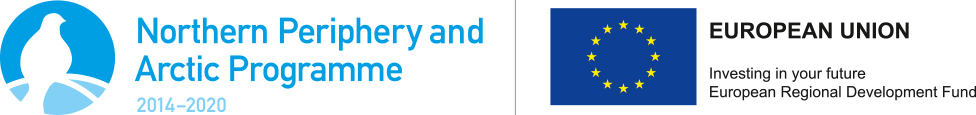 What is an economic activity?
‘any activity consisting in offering goods or services on a given market’

Also the case where the activity could, in principle, be carried out by a private body in order to make profit!
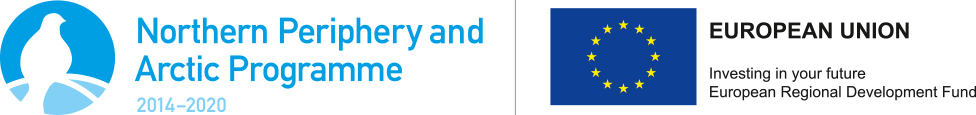 Examples
Economic
Non-economic
Employment procurement by public agencies
Optional insurance schemes based on capitalisation
Emergency transport and patient transport
Management of transport infrastructure
Provision of infrastructure ancillary to social housing
Army and police
Air navigation and control
Anti-pollution surveillance
Solidarity-based social security schemes
Some health services
Some education and research
Some public infrastructures
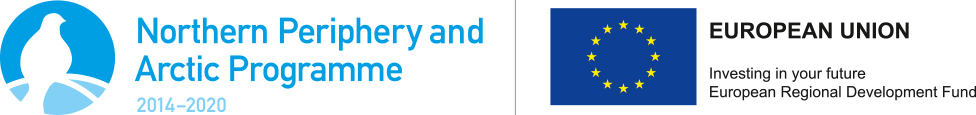 State aid might occur at two levelsin relation to interreg projects
In relation to the partners, one or more partner might be an undertaking 

In relation to end users e.g. in relation to training and support services to SMEs
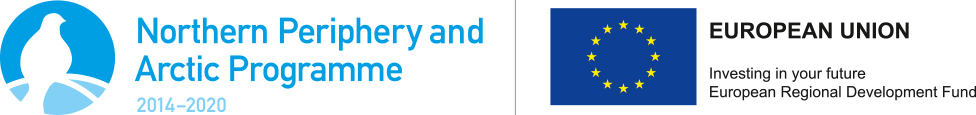 In the case of project partners a state aid assessment has to be done
Step one: Does the project imply economic activity?
NO: No State aid assessment has to be done
Yes: State aid assessment has to be done
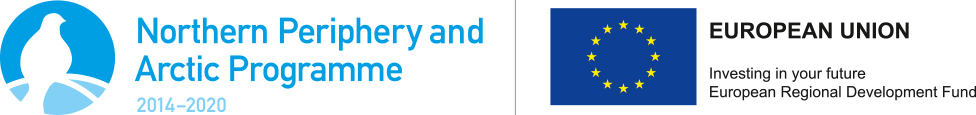 If yes, then step two
Is the measure financed through State resources? Yes
Does the measure confer an advantage on the undertaking? Consider
Is the measure selective? Yes 
Does the measure distort or threaten to distort competition? Very often yes
Does it have the potential to affect trade between the Member States? Very often yes
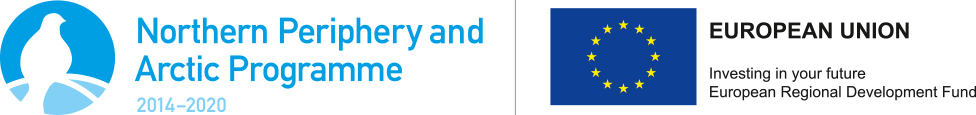 If state aid or risk of state aid,           step three
Can de minimis or General Block Exemption Rules be used? 

If yes, the project can be supported
If no, the project can not be supported by the NPA
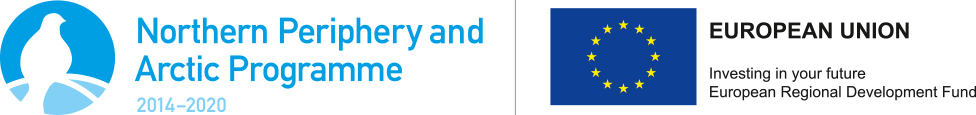 Specific Programme rules if a partner is an undertaking/SME
The grant rate will be maximum 50%

Meaning that the GBER will always be used at partner level while the de minimis will be used for end users ( gives opportunity for 100% funding)
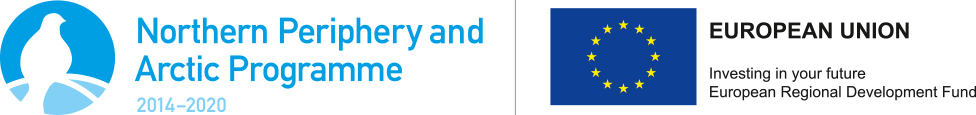 Example: Aid to SMEs as partnerswith the use of GBER Art. 20
In the case where SMEs participate in Interreg projects eligible costs shall be:
Costs for organisational cooperation including staff and offices
Costs of advisory and support services linked to the cooperation
Travel expenses and equipment
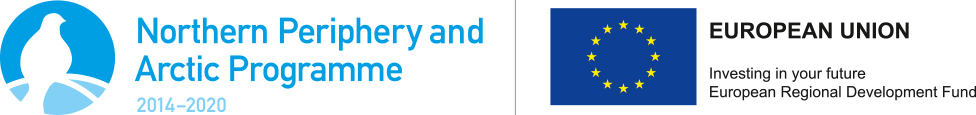 Aid to SMEs according to GBER
Organisational cooperation = e.g. development of business strategies or new management structures, development of networks and clusters etc.
The aid (funding) shall not exceed 50% of eligible costs
Specific limitations for fishery, aquaculture and agriculture/agriculture products (FIBER/ABER)
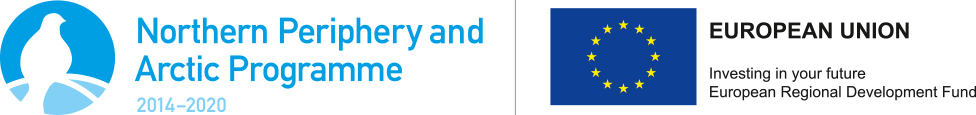 Contact the Secretariat or the Regional Contact Point in an early stage of the application process concerning State aid!Be prepared to deliver further documentation during the assessment process if exemptions have to be used!See the Programme Manual!
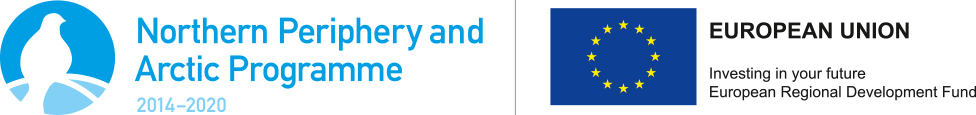 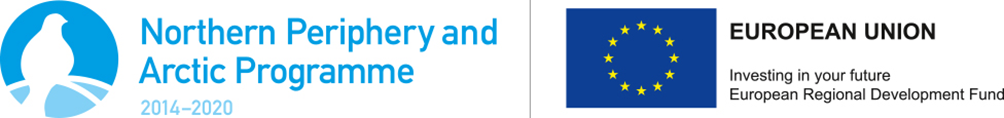 Thanks' for your attention
Ole Damsgaardole.damsgaard@interreg-npa.euwww.interreg-npa.eu